TEACHING DISCIPLINARY LITERACY
Timothy Shanahan
University of Illinois at Chicago
www.shanahanonliteracy.com
Many changes due to Common Core
Challenging texts
Close reading
Writing from sources
Informational text
Multiple texts
Argument
Embedded technology
Disciplinary literacy
Many changes due to Common Core
Challenging texts
Close reading
Writing from sources
Informational text
Multiple texts
Argument
Embedded technology
Disciplinary literacy
Many changes due to Common Core
Challenging texts
Close reading
Writing from sources
Informational text
Multiple texts
Argument
Embedded technology
Disciplinary literacy
Many changes due to Common Core
Challenging texts
Close reading
Writing from sources
Informational text
Multiple texts
Argument
Embedded technology
Disciplinary literacy
Many changes due to Common Core
Challenging texts
Close reading
Writing from sources
Informational text
Multiple texts
Argument
Embedded technology
Disciplinary literacy
Content Area Literacy

Content area literacy has long championed the idea of “every teacher a teacher of reading”
The approach emphasizes teaching English 
     Language Arts with content texts 
Focus is on making students better students
     by building up their reading comprehension 
     and study skills with content textbooks
 Goal: To make students better students
What is the same across the disciplines?
Disciplinary Literacy

Disciplinary Literacy is a completely different concept
It is not about bringing ELA standards, methods, or approaches to the subject area classroom
Each discipline has its own ways of using 
     text to create, disseminate, and evaluate 
     knowledge, and it is this that the new
     standards are asking us to teach
Goal is to apprentice students into the 
     disciplines
What is different across the disciplines?
Increasing Specialization of Literacy
[Speaker Notes: This pyramid illustrates the development of literacy. The pyramid base represents highly generalizable basic skills entailed in all reading tasks, (decoding skills, print and literacy conventions, recognition of high-frequency words, basic punctuation, etc). Most kids master these in the primary grades, and even those who struggle tend to master them before high school entry.  As students progress, more sophisticated skills develop. These skills are not as widely applicable to different texts and reading situations, but neither are they linked to particular disciplinary specializations. They include decoding multisyllabic words, less common punctuation (such as split quotes), knowing more vocabulary including words not common in oral language, developing the cognitive endurance to maintain attention to extended discourse, monitoring  comprehension, and using fix-up procedures such as rereading. They gain access to more complex forms of text organization, and begin to use author purpose as a tool for critical response. Most students learn these by the end of middle school, but many schoolers struggle with them. In high school, some students even begin to master more specialized reading routines/language uses, but these new routines, though powerful, tend to be constrained in their applicability to most reading tasks. The constraints on the generalizability of literacy skills for more advanced readers — symbolized here by the narrowing of the pyramid — are imposed by the increasingly disciplinary and technical turn in the nature of literacy tasks. Although most students manage to master basic and even intermediate literacy skills, many never gain proficiency with these more advanced skills.
Progressing higher in the pyramid means learning more sophisticated, but less generalizable, skills and routines.]
Sources of Disciplinary Literacy

Studies that compare expert readers with novices (Bazerman, 1985; Geisler, 1994; Wineburg,    1991, etc.)
Functional linguistics analyses of the                        specialized literacy/language practices                used in the disciplines (Fang, 2004;                 Halliday, 1998; Schleppegrell, 2004, etc.)
Example of Expert Reader Study

Wineburg’s study of history reading:
Sourcing: considering the author and            author perspective
Contextualizing: placing documents                within their historical period and place
Corroboration: evaluating information             across sources 
Science versions have either ignored literacy issues, or just analyzed expert science           reading itself or compared experts
Generalizable vs. Specialized Skills

Content area reading is based on the idea that reading and writing are highly generalizable skills
Thus, literacy can be taught with the                        texts and content of any field and the                     same approaches can be applied                            across the disciplines (e.g., SQ3R,                        KWL, summarization)
But disciplinary literacy focuses not on                   what is the same across the disciplines,                     but what is unique or specialized
Content area literacy instruction provides students with a “toolbox” of strategies to use whenever a text is encountered.
Disciplinary literacy strategies come out of the demands of the text and the purposes of the discipline.
What do students need to learn?

Science content
How science content is created
How scientists think (approach problems,                   etc.)
How scientists use literacy
Scientific Practices
Asking questions and defining problems
Developing and using models
Planning and carrying out investigations
Analyzing and interpreting data
Using mathematics and computational            thinking
Constructing explanations and                       designing solutions
Engaging in argument from evidence
Obtaining, evaluating and communicating    information
Asking questions and defining problems

Formulating empirically answerable                    questions
Establishing what is already known
Determining which questions have yet                        to be satisfactorily answered
Developing and Using Models

Development of models and simulations to help develop explanations about natural phenomena
Models make it possible to go beyond        observations
And identify flaws in the reasoning
Planning and carrying out investigations

Identification of what is to be recorded
Identification of independent and                       dependent variables
Collecting and recording data
Analyzing and interpreting data

Putting data into form that allows it to be interpreted (tabulation, graphical interpretation, visual analysis, statistical analysis) 
Identification of patterns in data
Using mathematical and computational thinking

Math is used to represent physical variables,           their relationships, and phenomena like               growth or change or development
Mathematical approaches allow for                predictions of future behavior of physical           systems
Constructing explanations and designing solutions

Construct logically coherent explanations of phenomena that incorporate explanations                that are consistent with available evidence
Engaging in argument from evidence

Reasoning and argument are essential or        identifying strengths and weaknesses                         of a line of reasoning for finding the best      explanation
Scientists must defend their explanations           through the use of evidence
Obtaining, evaluating, and communicating information
Science cannot advance if scientists can’t communicate their findings clearly and persuasively
A major practice of science is communicating explanations orally and through writing               (including graphical information)
Science requires the ability to derive                   meaning from scientific texts
The Role of Literacy in Science

Literacy is essential to recording methods and results of observations and experiments
These texts must be so explicit and                         complete that they render an                           investigation replicable
Researchers depend upon this written                  record for determining what is known                        and unknown
Scientists must be able to locate                      authoritative text and be able to                   access this make sense of that text
The Role of Literacy in Science (cont.)
Science texts are organized in             particular ways (such as the                structure of studies)
Science texts offer explanations                  of scientific phenomena…                       such explanations will often                         be accompanied by a description                   of the sources of the information







0
The Role of Literacy in Science (cont.)
Science texts are organized in             particular ways (such as the                structure of studies)
Science texts offer explanations                  of scientific phenomena…                       such explanations will often                         be accompanied by a description                   of the sources of the information







0
Different Outlook about the Goal of Reading
Students:
With the goal of absorbing the information
Scientists:
With the goal of inquiry
Different Approaches to Reading
How do students read:
From beginning to end
How do scientists read:
Skip around
Use headings
Read captions
Compare text descriptions to visual representations
Check their understnding
Disciplinary Literacy and Text Choice
Historians were not anti-textbook—they             thought textbooks could play an important                   role in social studies instruction
However, across several studies, the                   historians are unified in the idea that                        history cannot be taught with single texts 
The nature of history and the major                   research approaches used in history                       (i.e., collecting multiple accounts of                          events) require multiple texts
Disciplinary Literacy and Text Choice (cont.)
Scientists were skeptical of the idea of multiple texts
In science important to have a single                 accurate authoritative source
Not particularly interested in critical                  responses to school text
Their own reading procedures emphasize            critical response when reading texts                           on high knowledge topics and less on                        other topics (Bazerman, 1985; Shanahan,                  et al., 2011)
Chemistry Note-taking
[Speaker Notes: Experts, teacher educators and high school teachers displayed reluctance in embracing the idea of strategy instruction. For most, the concept was new, and the reading strategies we shared with them seemed contrived and irrelevant. This reluctance was revealing, because it mirrored the disinclination of the preservice students in the high school literacy class. The chemistry team’s reluctance only changed when we introduced our version of structured summarization, a strategy that we based specifically on their insights about chemistry reading. Using this strategy, students take notes in a chart format. Each section of the chart reflected the information that these chemistry specialists said was essential to reading chemistry text. Because chemistry is about the properties of substances and their reactions, a reader who paid attention to these would be engaging in a disciplinary-focused reading. We had illustrated the chart using information from one of the chemistry textbooks the team members had shared with us. One of the chemists who had been dismissive of teaching content area reading strategies (such as summarization) in chemistry reacted by saying, “Well, if they used this, they would be learning chemistry.” He then suggested a modification (the inclusion of a place to summarize atomic expression). The difference between this strategy and summarization was its subject-matter specificity. This strategy was not just about understanding text; it was also about understanding the essence of chemistry.
This structured-summarization strategy meshed well with concerns the chemists had expressed earlier when they examined high school chemistry textbooks: the need to identify where the chemistry was. That is, although they understood that some of the information in the text was included purely for motivational purposes or to establish context for students, they were concerned that what students were actually supposed to learn about chemistry was obscured and hidden by these devices. One of the chemistry teachers bitterly complained about a text she had to use in which each chapter began with a real-life problem (such as lake pollution) that was then followed by an explanation of the chemistry behind the problem. She complained that the students were not learning the chemistry. Chemistry learning is somewhat hierarchical in nature. The concepts build on each other, and these concepts can then be applied to situations. That is, the principles are taught as abstractions, and the particulars are exemplars of the abstractions. This chemistry book, however, perseverated on the particular, providing students with little real opportunity to learn the abstractions that could be used to solve other problems. Important:  charts are used in content area reading, too.  But the idea is that this particular chart couldn’t be used anywhere else but in chemistry.  That’s what makes it an example of disciplinary literacy.]
Content Area Vocabulary

Students need to learn terminology in all fields
The same study techniques would accomplish            this no matter what the words
Graphic organizers, semantic maps,                           word sorts, rate knowledge of words,                      analyze semantic features of words,                      categorizing/mapping words, synonym                  webs, etc.
Disciplinary Literacy Vocabulary

Focus is on specialized nature of vocabulary of the subjects
Science: Greek and Latin roots (precise,                 dense, stable meanings that are                  recoverable)
History: metaphorical terms, terms                              with a political point of view
[Speaker Notes: Haploid: cell with a single set of unpaired chromosomes (half the normal number, not from both parents)
Diploid: cell with two complete sets of chromosomes, one from each parent

Meiosis: cell division in which the new cells are not identical to the parent cells   osis (less process or action)
Mitosis: cell division in which the new cells are identical to the parent cells     (thread process)

Allopatric: non overlapping distribution of species  (allo other / patric father/patrilinial)
Sympatric: overlapping distribution of species  (sym together or the same)]
Disciplinary Literacy Vocabulary

Learning the nature of disciplinary literacy (science constructs words for precision, maximum interpretability/recoverability,                            relationships, and stability)
How to interpret morphology 
How to use of context
Use of appropriate reference guides
[Speaker Notes: Haploid: cell with a single set of unpaired chromosomes (half the normal number, not from both parents)
Diploid: cell with two complete sets of chromosomes, one from each parent

Meiosis: cell division in which the new cells are not identical to the parent cells   osis (less process or action)
Mitosis: cell division in which the new cells are identical to the parent cells     (thread process)

Allopatric: non overlapping distribution of species  (allo other / patric father/patrilinial)
Sympatric: overlapping distribution of species  (sym together or the same)]
Morphology Differs by Discipline

Of course, different disciplines use different words
But the frequency or value of prefixes,
    suffixes, and (especially) combining 
    forms differs by discipline
See: Word ID: Assessment Across 
    the Content Areas by Linda Gutlohn 
    & Frances Besselieu
Prefixes
[Speaker Notes: Trans – through or beyond]
Derivational Suffixes
Derivational Suffixes (cont.)
Greek Combining Forms
[Speaker Notes: Arch: initial, beginning, original
Auto:: self
Cracy: denoting a particular kind of government or influence
Demo: people, population]
Greek Combining Forms (cont.)
Greek Combining Forms (cont.)
Morpheme Frequency

Gutlohn & Bessellieu (2014) examined frequency of morphemes in 4500 multisyllabic content area words to identify the morpheme frequency 
Half the morphemes occurred across                    content areas, though the words they                  appeared in may be content specific            
The following morphemes were only                       frequent in science text: trans, chem,                     electro, elect, endo, hydro, meter,                               metr, oid, photo, scope, therm,                                    thermo
Morpheme Frequency (cont.)

The following morphemes were frequent only in science and one other discipline:  ar, ism,                                 or, bio, geo, logy, ology, sphere, syn
Disciplinary Literacy Emphasizes Specialized Nature of Vocabulary

Focus is on specialized nature of 
    vocabulary in each subject area
Science: Greek and Latin roots 
    (precise, dense, stable meanings that 
    are recoverable)
Example:  DNA (deoxyribonucleic 
    acid) is a nucleic acid, a macromolecule 
    that stores information.
[Speaker Notes: De- 	less or FROM
Oxy-	sugar
Ribo-	structurally related to ribose
Nucleus	nucleic acid –substance basic to life

A sugar derived from ribose in the form of a deoxyribose (structure) that is basic to life DNA]
Specialized Nature of Vocabulary
History: metaphorical terms, terms  
    with a political point of view
Example:  Revolutionary movements
    in Europe and Asia were described
    to the American public as examples
    of Soviet Expansionism…. 
    (Zinn, A People’s History); 
Example:  Civil War, War between
    the states, War of Northern aggression.
Example:  The Gilded Age
Specialized Nature of Vocabulary
Literature:  Words that evoke emotion, the senses.

Example:  …where I would have lived 
    through all that impassioned, 
    insane joy of the hunt, when as I 
    climb the rock, my face contorted, 
    gasping, shouting voluptuously 
    senseless words…(Nabokov, Father’s
    Butterflies).
Teach students to use context

Most science textbooks are compendiums of definitions/explanations of science concepts             and their relationships
Most lesson plans encourage teachers                           to preteach vocabulary so students                              don’t get as much practice in making                      sense of definitions
Which words to preteach?
Photosynthesis may sound like a big word, but it's actually pretty simple. You can divide it into two parts: "Photo" is the Greek word for "Light," and "synthesis," is the Greek word for "putting together," which explains what photosynthesis is. It is using light to put things together. You may have noticed that all animals and humans eat food, but plants don't eat anything. Photosynthesis is how plants eat. They use this process to make their own food. Since they don't have to move around to find food, plants stay in one place, since they can make their food anywhere as long as they have three things.
Which words to preteach?
Photosynthesis may sound like a big word, but it's actually pretty simple. You can divide it into two parts: "Photo" is the Greek word for "Light," and "synthesis," is the Greek word for "putting together," which explains what photosynthesis is. It is using light to put things together. You may have noticed that all animals and humans eat food, but plants don't eat anything. Photosynthesis is how plants eat. They use this process to make their own food. Since they don't have to move around to find food, plants stay in one place, since they can make their food anywhere as long as they have three things.
Which words to preteach?
Some scientists argued that these gases have heated up our atmosphere. They say global warming will affect our climate so dramatically that glaciers will melt and sea levels will rise. In addition, it is not just our atmosphere that can be polluted. Oil from spills often seeps into the ocean.
Teach students to use reference works

Dictionary instruction
But using the more specialized 
    reference works from a field of study
Sugar example: General dictionary

a sweet crystalline substance obtained from 
various plants, especially sugar cane and 
sugar beet, consisting essentially of                          sucrose, and used as a sweetener in 
food and drink.
Sugar example: Science dictionary

(saccharide) Any of a group of water soluble carbohydrates of relatively low molecular weight and having a sweet taste. The  simple sugars are called monosaccharides. More                     complex sugars comprise between two and ten 
     monosaccharides linked together: disaccharides 
     contain two, trisaccharides, three, and so on.                                 
     The name is often used to refer specifically to 
     sucrose (cane or beet sugar). The suffix -ose 
     is used in biochemistry to form the names 
     of sugars.
Sugar example: Science dictionary

(saccharide) Any of a group of water soluble carbohydrates of relatively low molecular weight and having a sweet taste. The  simple sugars are called monosaccharides. More                  complex sugars comprise between two and ten 
     monosaccharides linked together: disaccharides 
     contain two, trisaccharides three, and so on. The 
     name is often used to refer specifically to sucrose 
     (cane or beet sugar). The suffix -ose is used in
     biochemistry to form the names of sugars.
Battleship example (History): General  dictionary

Any of a class of warships that are the 
Most heavily armored and are equipped 
With the most powerful armament.
Battleship example: History  dictionary

U.S. battleship is usually distinguished from its foreign 
Counterparts by its heavy gun armament, sturdy 
protection, and relatively slow speed. Three distinct 
subtypes: 27 mixed-battery ships built 1888-1908; 
22 all-big-gun “dreadnoughts”  (1910-1923); and 
10 fast battleships (1937-1944). Stricken from the 
Navy’s lists in January 1995. As ship killers, the 
battleships saw little action; yet they ultimately justified 
their existence in important subsidiary missions, the 
most significant being gunfire support for troops
ashore.
Cultural differences across the disciplines

The differences among the disciplines                         are more than content/information                  differences
They are separated by differences in                            how information is created, used,                        evaluated, in the nature of the                             language, demands for precision, etc.
Disciplinary Literacy requires 
    enculturation and acculturation
The Culture of Mathematics

Goal: arrive at “truth” 
Importance of “close reading” an intensive consideration of every word in the text 
Rereading a major strategy
Heavy emphasis on error detection
Precision of understanding essential
The Culture of Science

Text provides knowledge that allows prediction              of how the world works
Full understanding needed of experiments                   and processes
Close connections among prose,                              graphs, charts, formulas (alternative                     representations of constructs an                                 essential aspect of chemistry text) 
Major reading strategies include                      corroboration and transformation
The Culture of History

History is interpretative, and authors and                          sourcing are central in interpretation             (consideration of bias and perspective)
Often seems narrative without purpose                        and argument without explicit claims                           (need to see history as argument                                based on partial evidence; narratives                              are more than facts)
Single texts are problematic (no                   corroboration)
Text is central to disciplines

Functional linguists are showing how texts differ across disciplines
But secondary teachers are increasingly                     trying to teach content without text
And now, CCSS is requiring the teaching                     of complex texts 
Scientific text tends to be multimodal,                           with the graphic elements as important                           as the prose 
Often ignored instructionally
Graphic Elements in the Disciplines

Think of the differences between the graphics in a math book and science book 
Math books embed the formulas and                      graphic elements—controlling how the             
    text is read (precision)
Science books require reader to move                            back and forth between graphics and                           prose (conceptual-multiple versions)
Scientific Graphics

There are a large number of tables, charts, graphics, 3-dimensional representations, scientific                        drawings, flowcharts, photographs, etc.                           used in scientific communication (and                           many ways to categorize these)
No attempt to show all possible graphics,                      just some major ones 
Focus is on teaching students to identify                         their purposes and to interpret them                 appropriately (in relation to the rest                                  of the scientific information)
What do these have in common?
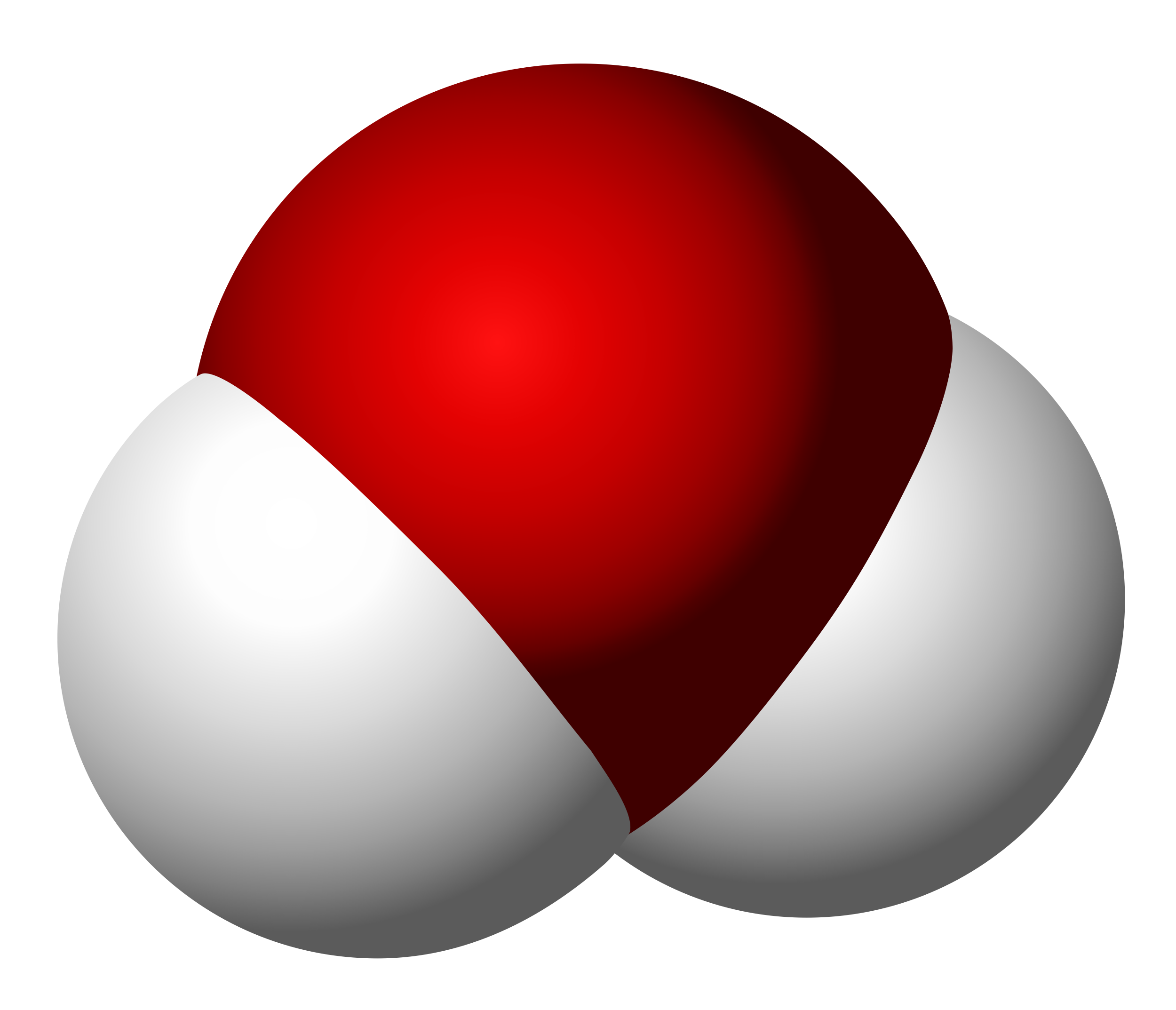 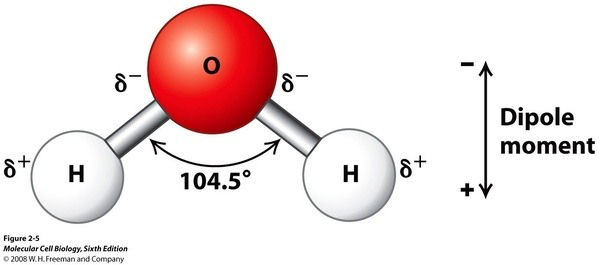 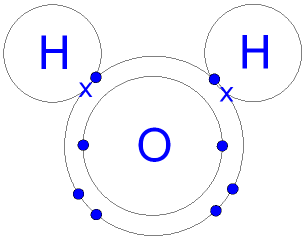 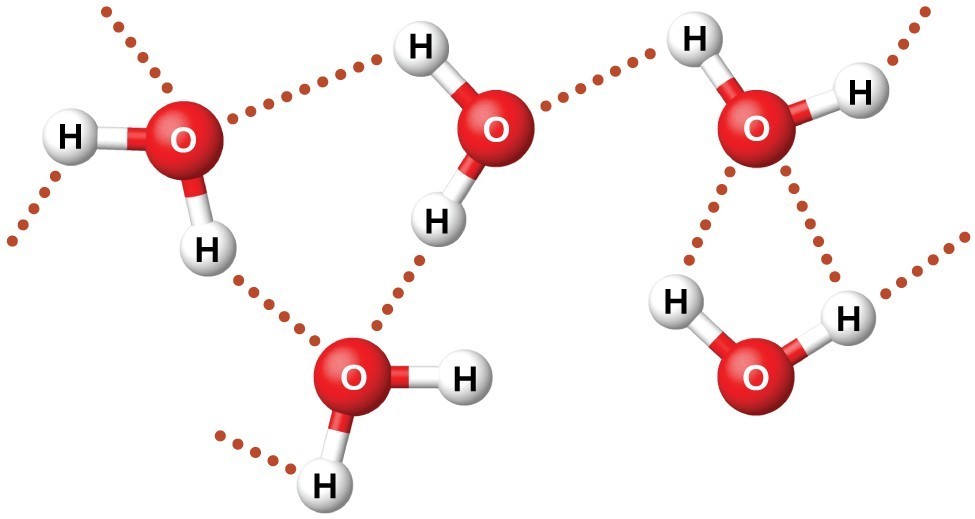 [Speaker Notes: Comparison of different graphics of water molecule– the purpose here is to show that these graphics, though they look quite different are actually the same thing (though they might be emphasizing different aspects of this molecule.]
What do these have in common?
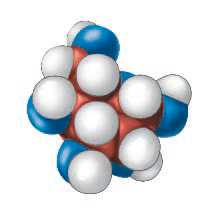 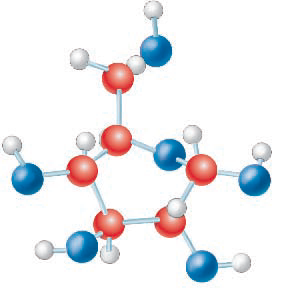 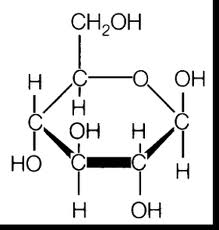 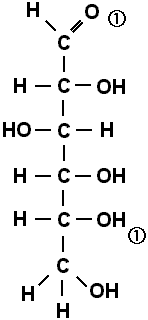 [Speaker Notes: Comparison of different graphics of sugar (glucose) molecule.]
Graphics Purposes
Spatial graphics: represent spatial placement of objects or the physical relationships among            objects or parts (e.g., photos, scientific            drawings) 
An understanding of spatial graphics is          demonstrated by being able to describe                         (or remember) the relative placements                             of the items in the graphics
Not enough to remember the actual items represented—understanding their                  relationships is key
Graphics Purposes (cont.)

Sequential graphics: represent the steps in a process or cycle (e.g., flow charts)
An understanding of sequential graphics               requires that readers be able to                              describe the steps in the process in an              appropriate sequence (and key features                          of the process such as asymmetricity,             circularity, etc.)
Graphics Purposes (cont.)

Comparative graphics: reveal similarities and           differences in phenomena or processes             (includes scientific drawings, tables,                              bar graphs, etc.)
Understanding comparative graphics                   requires that readers recognize what                                 is being compared and to be able to                            draw appropriate generalizations                                   from the comparisons
Graphics Purposes

Classification/Hierarchical graphics:                     reveal taxonomic or rank relationships                            or arrangements among phenomena,                     objects, processes, etc. (includes tree                diagrams, category graphs, etc.)
Understanding classification/hierarchical             graphics requires recognizing what is                        being compared and whether the nature                          of the relations being pictured (e.g.,                     superior to inferior, general to specific)
Graphics Purposes

Causal graphics: reveal what conditions or                       actions lead to particular outcomes (can take            many forms, but be especially careful                          of graphics that illustrate relationships                    between two variables-–those are                                  not necessarily causal, but may be                correlational)
Understanding requires being able to                     describe the antecedent the consequent                      and how the the former impacts the latter
Graphics Purposes

Spatial graphics
Sequential graphics
Comparative
Classification/Hierarchical
Causal
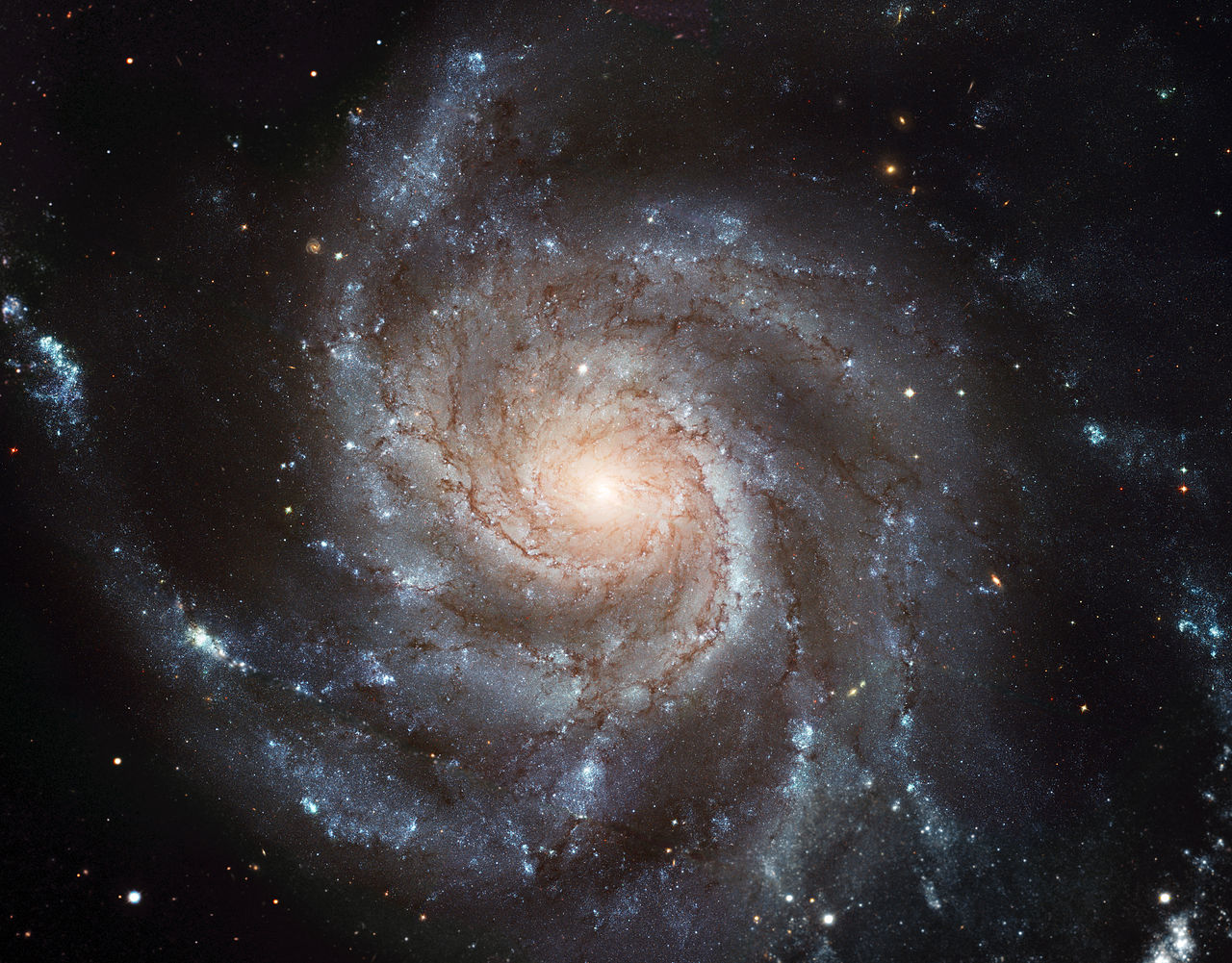 Spatial 
Sequential 
Comparative
Classif/Hierarch
Causal
[Speaker Notes: Most spiral galaxies consist of a flat, rotating disk containing stars, gas and dust, and a central concentration of stars known as the bulge. ... Together with irregular galaxies, spiral galaxies make up approximately 60% of galaxies in today'suniverse.

NOUN

SPATIAL]
Spatial 
Sequential 
Comparative
Classif/Hierarch
Causal
[Speaker Notes: Process/verb: Water cycle 

The water cycle describes how water evaporates from the surface of the earth, rises into the atmosphere, cools and condenses into rain or snow in clouds, and falls again to the surface as precipitation.
Transpiration: plants give off water through their pores 
Infiltration: water seeping through the soil to the water table]
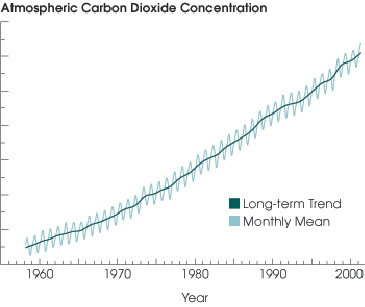 Spatial 
Sequential 
Comparative
Classif/Hierarch
Causal
[Speaker Notes: This is a comparison… it allows one to compare how much atmospheric carbon dioxide there was each decade since 1960]
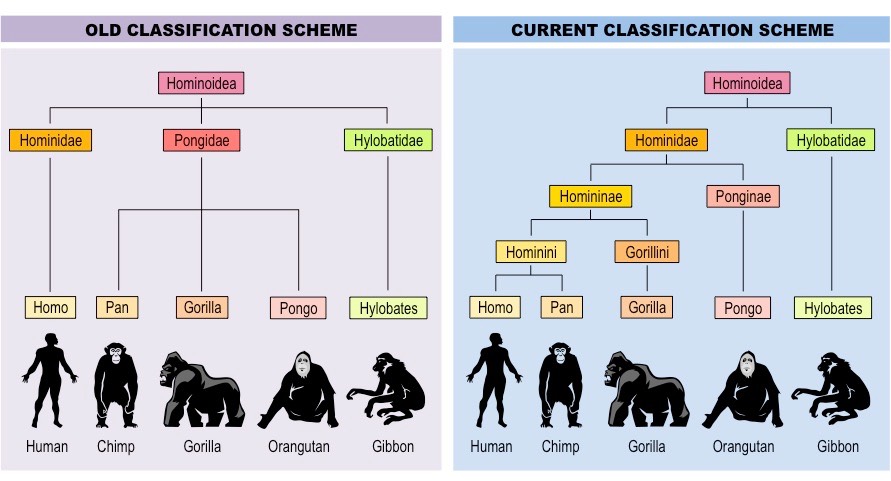 Spatial 
Sequential 
Comparative
Classif/Hierarch
Causal
[Speaker Notes: Classification and Comparison
Classification of hom-in-oid-ea; 

We used to think man was a distinct or unique member of the hominoidea family… newer classification schemes recognize more fine grained distinctions and closer connections with some other members of the family.]
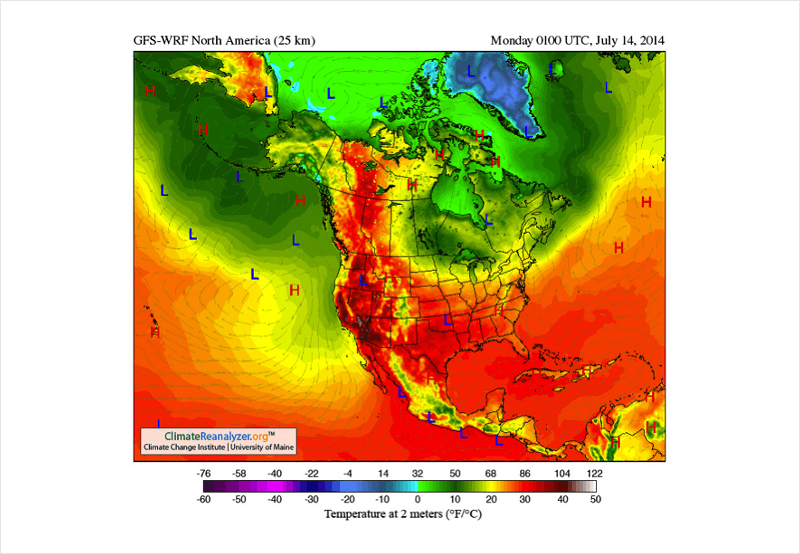 Spatial 
Sequential 
Comparative
Classif/Hierarch
Causal
[Speaker Notes: Spatial / Comaprative
Shows temperature locations]
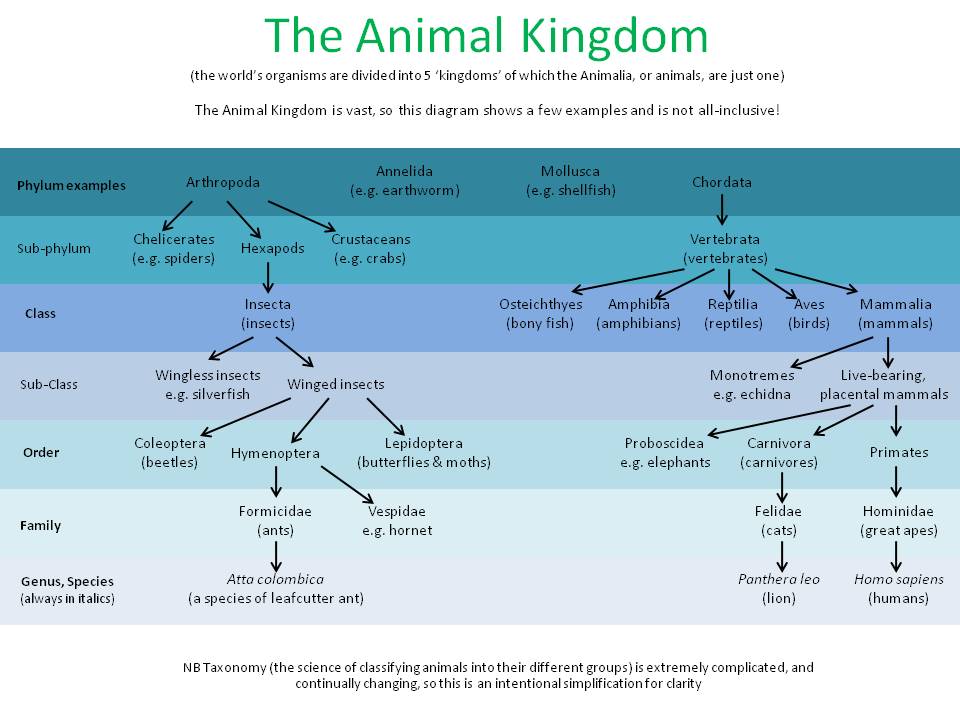 Spatial 
Sequential 
Comparative
Classif/Hierarch
Causal
[Speaker Notes: Classification (taxonomy) in hierarchical tree form (general to specific)]
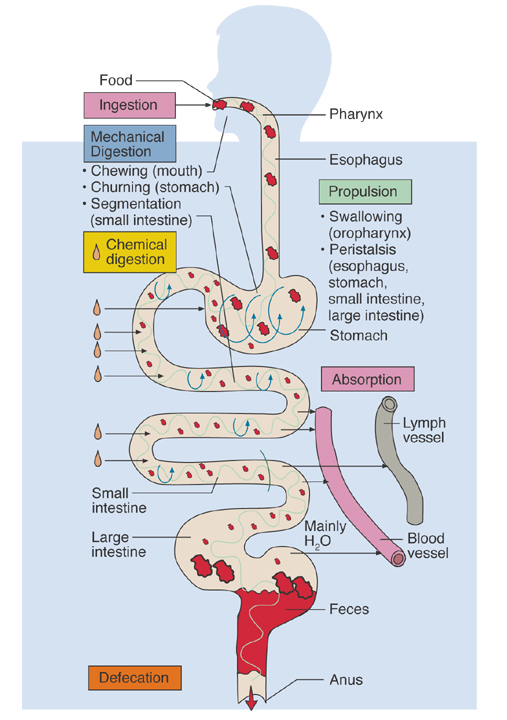 Spatial 
Sequential 
Comparative
Classif/Hierarch
Causal
[Speaker Notes: Sequential—illustrates the digestion process
Spatial—shows the placement of the digestion system]
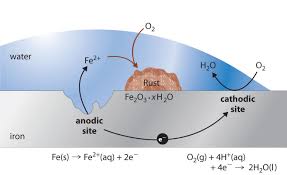 Spatial 
Sequential 
Comparative
Classif/Hierarch
Causal
[Speaker Notes: Shows iron rusting

Causal– shows how Oxygen merges into water and how the oxygen from water bonds with iron to create rust
Sequential—it is a process]
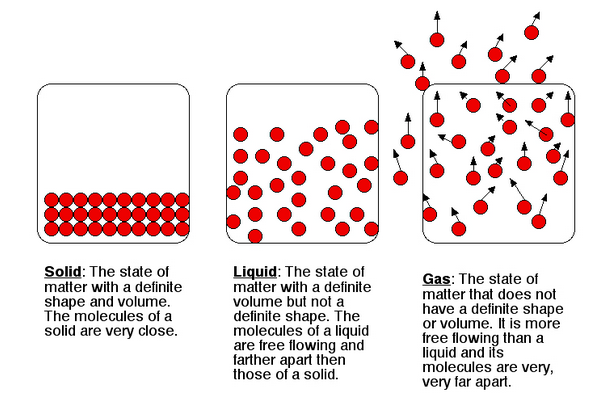 Spatial 
Sequential 
Comparative
Classif/Hierarch
Causal
[Speaker Notes: Comparison of different forms of H2O]
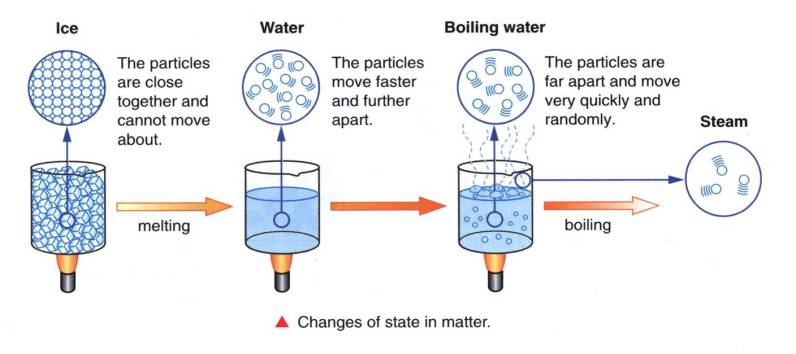 Spatial 
Sequential 
Comparative
Classif/Hierarch
Causal
[Speaker Notes: Causation—the areas show how the state of matter is changed by heat
Comparison]
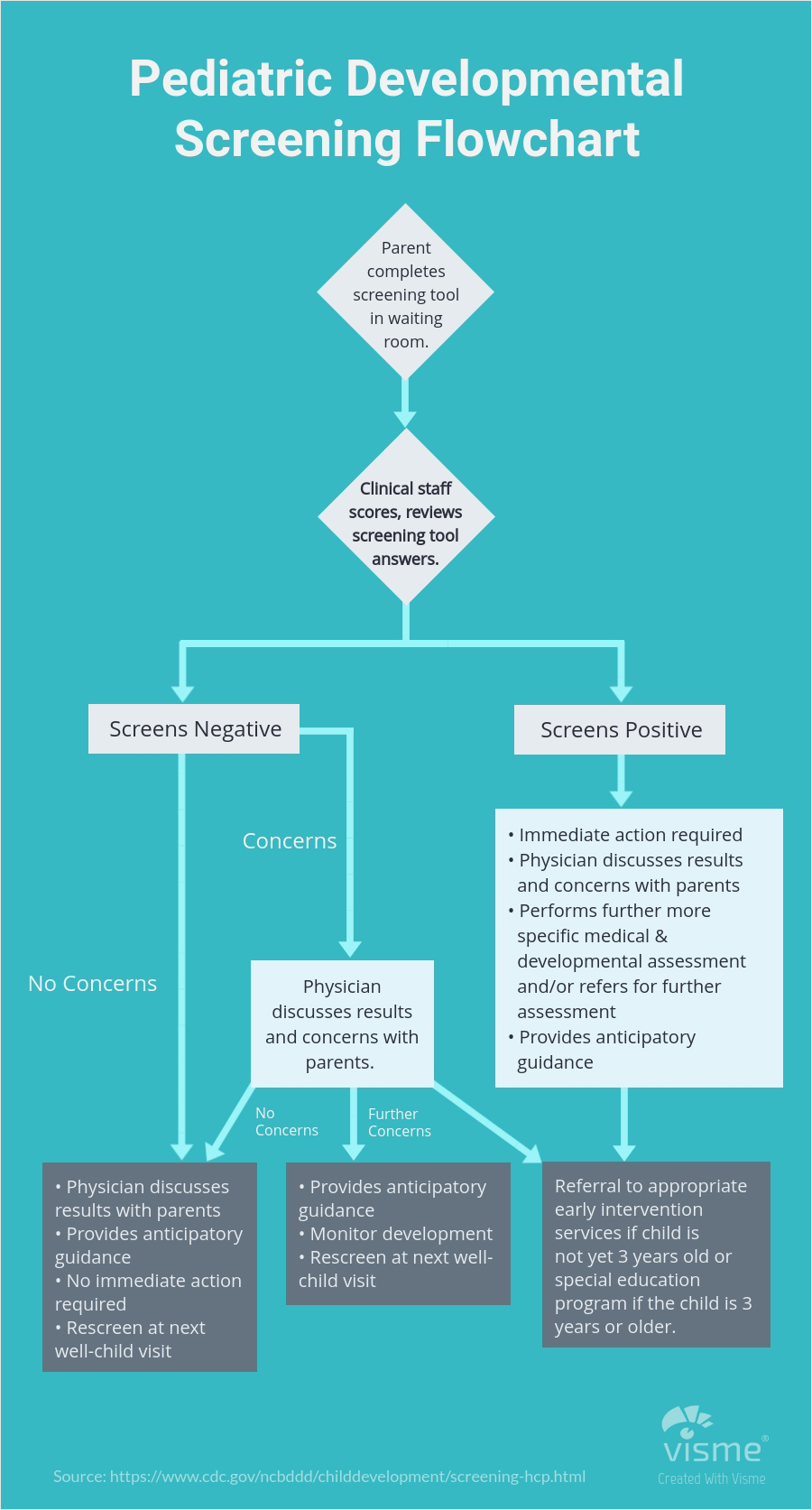 Spatial 
Sequential 
Comparative
Classif/Hierarch
Causal
[Speaker Notes: Sequence process flowchart]
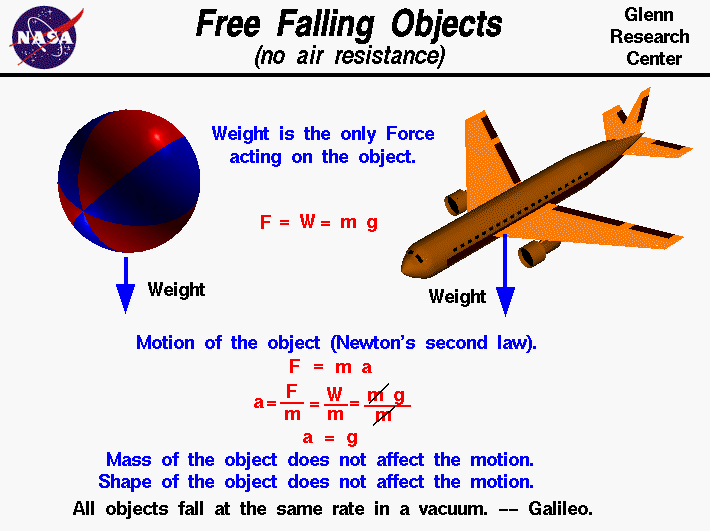 Spatial 
Sequential 
Comparative
Classif/Hierarch
Causal
[Speaker Notes: Causal relationships]
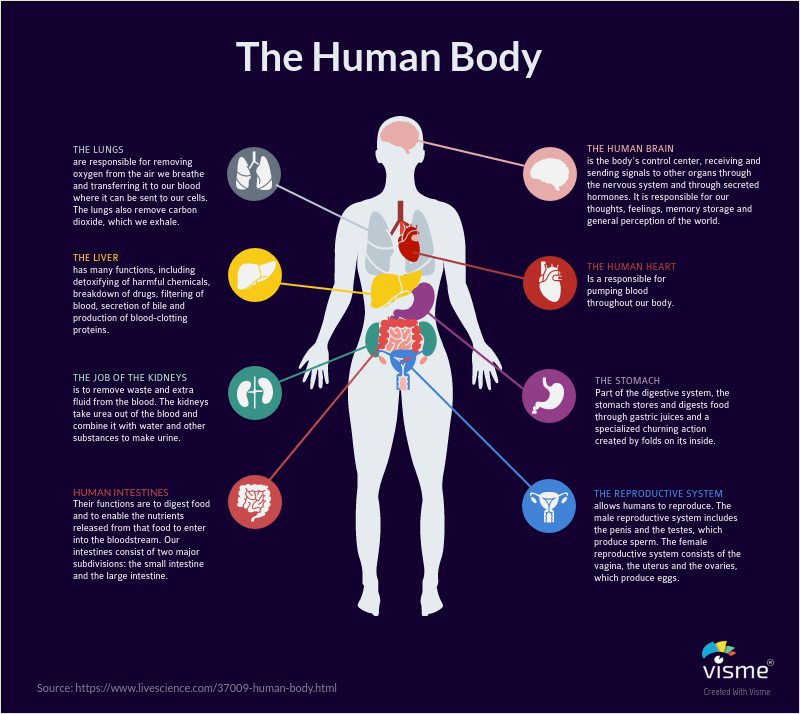 Spatial 
Sequential 
Comparative
Classif/Hierarch
Causal
[Speaker Notes: Spatial, classification]
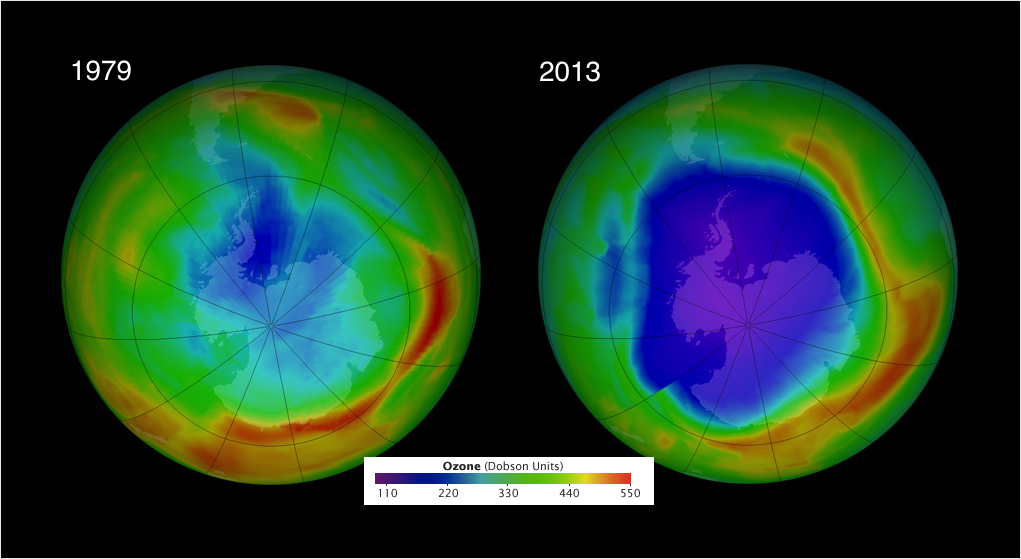 Spatial 
Sequential 
Comparative
Classif/Hierarch
Causal
[Speaker Notes: Comparison of ozone layer at two different times]
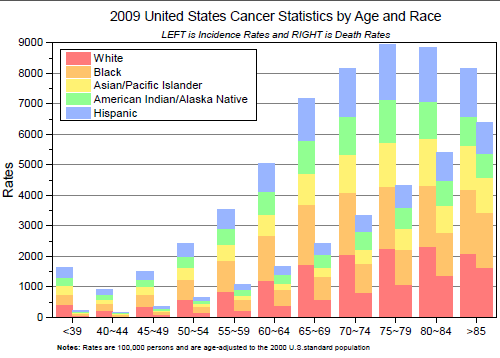 Spatial 
Sequential 
Comparative
Classif/Hierarch
Causal
[Speaker Notes: Comparison]
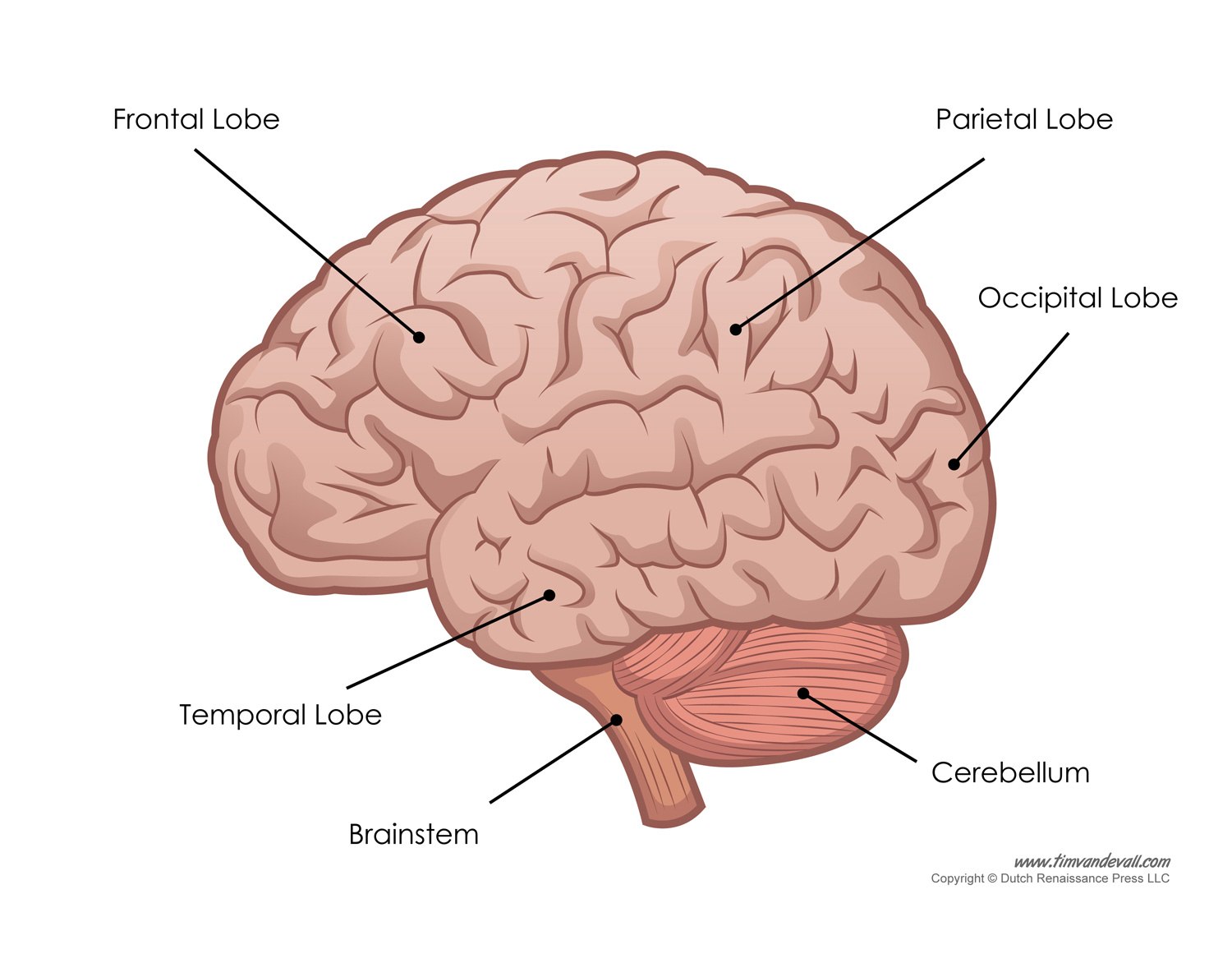 Spatial 
Sequential 
Comparative
Classif/Hierarch
Causal
[Speaker Notes: Spatial structure of human brain]
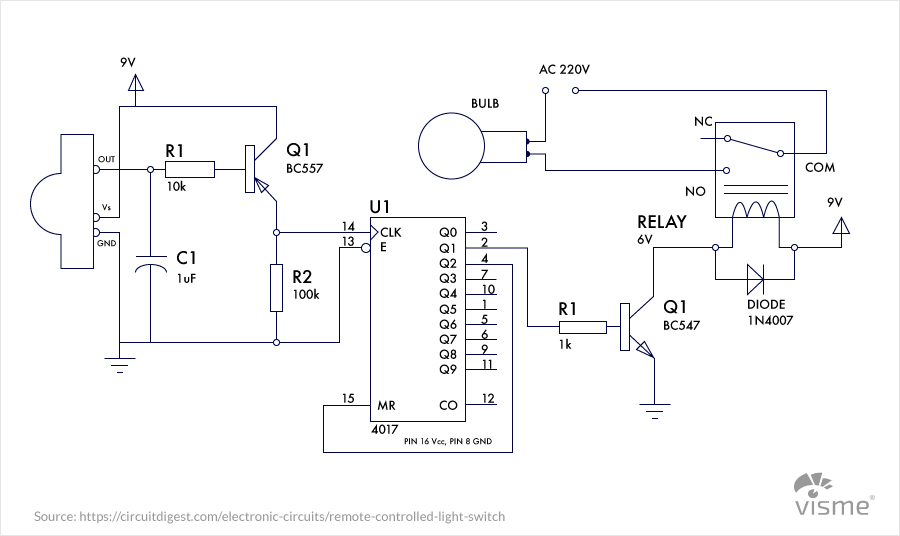 Spatial 
Sequential 
Comparative
Classif/Hierarch
Causal
[Speaker Notes: Spatial – engineering blueprint… showing circuits]
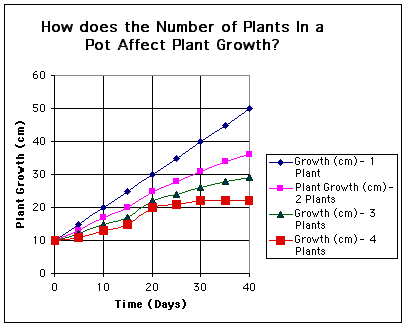 Spatial 
Sequential 
Comparative
Classif/Hierarch
Causal
[Speaker Notes: Causal—relationship of growth rates in an experiment (crowding impact on growth)
Comparison]
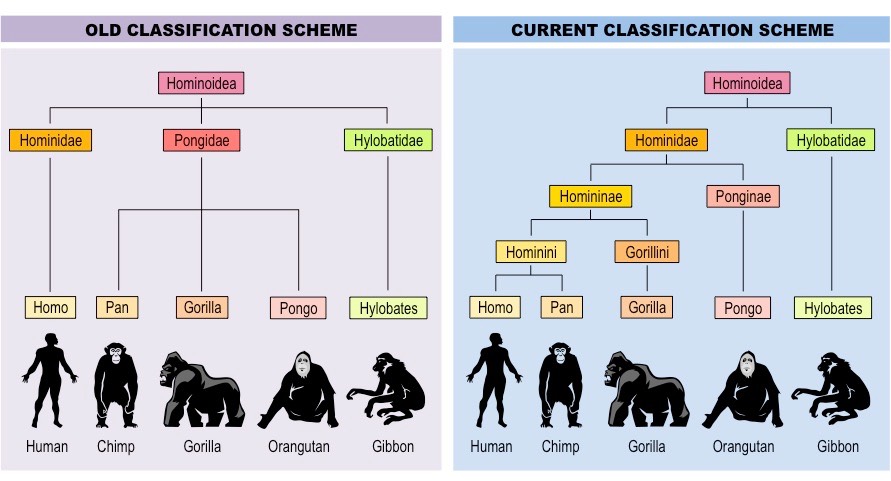 Spatial 
Sequential 
Comparative
Classif/Hierarch
Causal
[Speaker Notes: Classification and Comparison
Classification of hom-in-oid-ea; 

We used to think man was a distinct or unique member of the hominoidea family… newer classification schemes recognize more fine grained distinctions and closer connections with some other members of the family.]
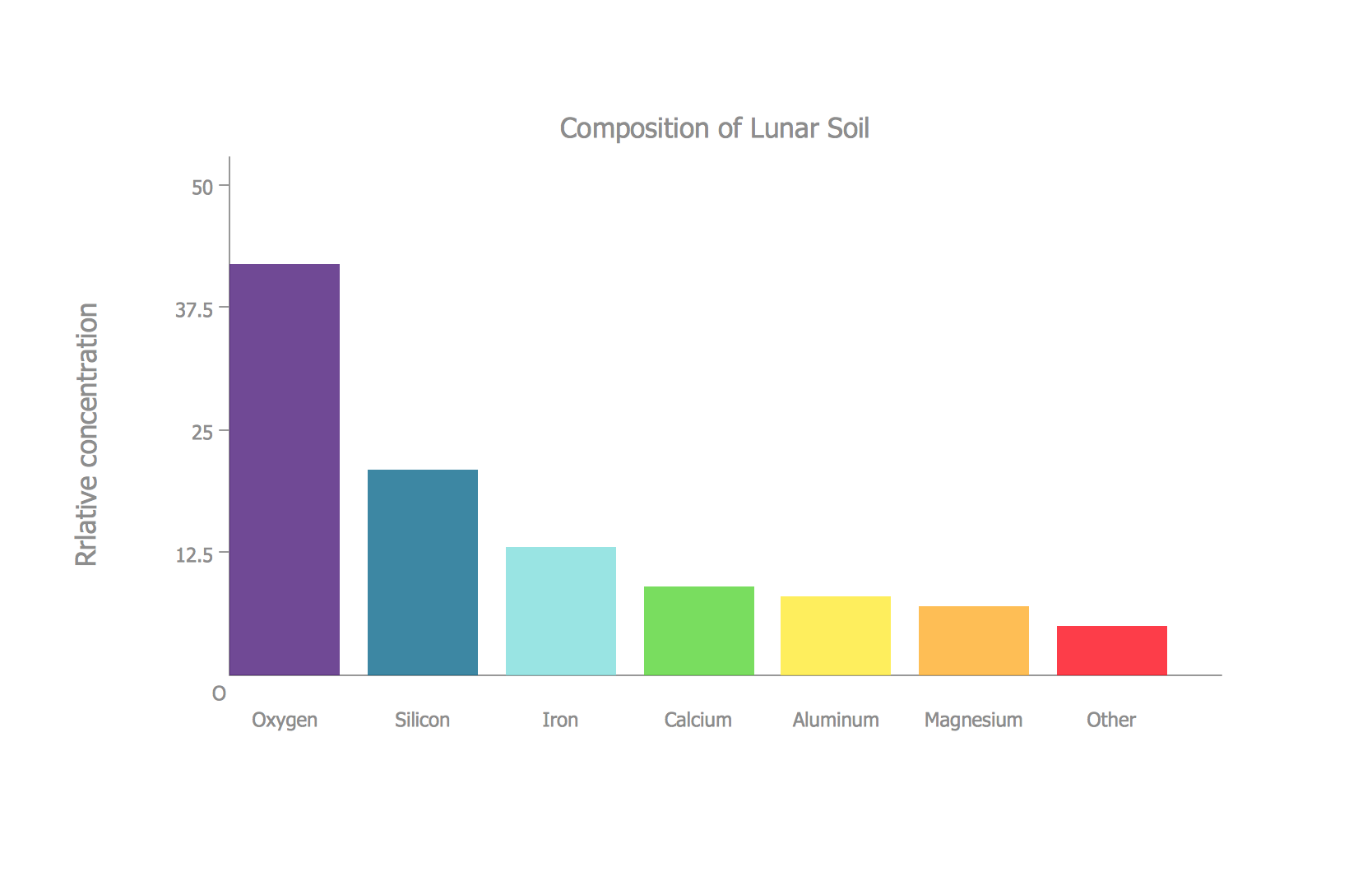 Spatial 
Sequential 
Comparative
Classif/Hierarch
Causal
[Speaker Notes: Comparison of lunar soil elements]
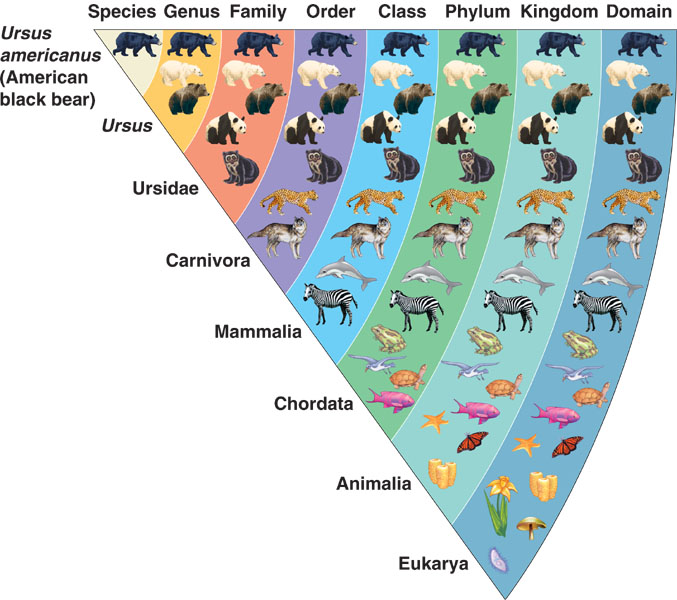 Spatial 
Sequential 
Comparative
Classif/Hierarch
Causal
[Speaker Notes: Classification – Classifying where the American black bear fits in biological classification system (taxonomy ranks)
Comparative]
New standards are an outcome of this work

Common Core State Standards for English                            Language Arts
 
          and Literacy in History/Social Studies &                                    
          Science/Technical subjects
Literacy in Science/Technical Subjects
Determine the meaning of symbols, key terms, and other domain-specific words and phrases as they are used in a specific scientific or technical texts and topics.
Integrate quantitative or technical information expressed in words in a text with a version of that information expressed visually (e.g., in a flowchart, diagram, model, graph, or table).
Distinguish among facts, reasoned judgment based on research findings, and speculation in a text.
Follow precisely a complex multistep procedure when carrying out experiments, taking measurements, or performing technical tasks, attending to special cases or exceptions defined in the text.
Analyze the structure of the relationships among concepts in a text, including relationships among key terms (e.g., force, friction, reaction force, energy).
Translate quantitative or technical information expressed in words in a text into visual form (e.g., a table or chart) and translate information expressed visually or mathematically (e.g., in an equation) into words.
Compare and contrast findings presented in a text to those from other sources (including their own experiments), noting when the findings support or contradict previous explanations or accounts.
Cite specific textual evidence to support analysis of science and technical texts, attending to important distinctions the author makes and to any gaps or inconsistencies in the account.
Follow precisely a complex multistep procedure when carrying out experiments, taking measurements, or performing technical tasks; analyze the specific results based on explanations in the text.
Synthesize information from a range of sources (e.g., texts, experiments, simulations) into a coherent understanding of a process, phenomenon, or concept, resolving conflicting information when possible.
Literacy in History/Social Studies
Cite specific textual evidence to support analysis of primary and secondary sources, attending to such features as the date and origin of the information.
Analyze in detail a series of events described in a text and the causes that link the events; distinguish whether earlier events caused later ones or simply preceded them.
Identify aspects of a text that reveal an author’s point of view or purpose (e.g., loaded language, inclusion or avoidance of particular facts).
Compare the point of view of two or more authors by comparing how they treat the same or similar historical topics, including which details they include and emphasize in their respective accounts.
Interpret the meaning of words and phrases in a text, including how an author uses and refines the meaning of a key term over the course of a text (e.g., how Madison defines faction in Federalist No. 10 and No. 51).
Evaluate authors’ differing points of view on the same historical event or issue by assessing the authors’ claims, evidence, and reasoning.
Distinguish among fact, opinion, and reasoned judgment in a historical account.
Compare and contrast treatments of the same topic in several primary and secondary sources.
Evaluate an author’s premises, claims, and evidence by corroborating or challenging them with other sources of information.
Integrate information from diverse sources, both primary and secondary, into a coherent understanding of an idea or event, noting discrepancies among sources.


.
Disciplinary Literacy in Science
https://www.projectreadi.org/
https://www.projectreadi.org/readi-science-materials/
http://www.scienceandliteracy.org/
http://www.argumentationtoolkit.org/
http://sciencearguments.weebly.com/
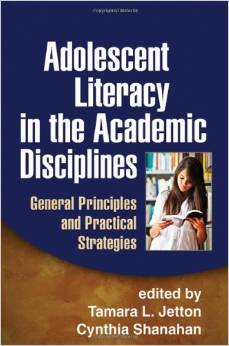 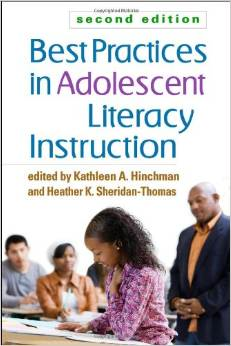